Nematodes &Cestodes
Lab-6-
Nematode(round worm)Wuchereria bancrofti
Wuchereria is thread-like worm that lies coiled in the lymphatic vessels.
Wuchereria bancrofti causes lymphatic filariasis ( Elephantiasis).
Transmission and reservoirs: W. bancrofti, transmitted primarily by mosquitoes of the  Anopheles or Culex species.
Infective stage: larva 3
Wuchereria bancrofti
Laboratory Diagnosis:
Thick blood smears taken from the patient at night reveal the microfilariae.
Treatment:
 Diethylcarbamazine citrate (DEC)is the drug of choice
Wuchereria bancrofti
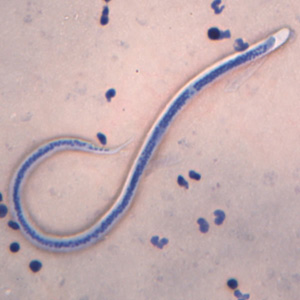 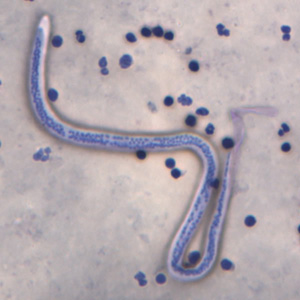 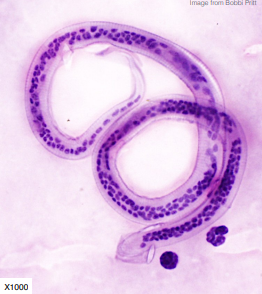 Cestodes (Tape worm)Echinococcus
Echinococcus granulosus and Echinococcus multilocularis (Hydatid worm or Hyper Tape-worm).
The larva of Echinococcus granulosus (dog tapeworm) causes unilocular hydatid cyst disease. 
Multilocular hydatid disease is caused by Echinococcus multilocularis, which is a minor pathogen.
E. granulosus is composed of a scolex, undifferentiated neck region and only three proglottids, making it one of the smallest tapeworms
Echinococcus
Transmission: 
Dogs, the definitive host, are infected by eating contaminated meat, humans like the usual intermediate hosts, become infected following ingestion of eggs passed in dogs feces.
Clinical disease: 
In humans, E. granulosus cause echinococcosis (hydatid disease). 
A. Most cyst occur in the liver or lungs.
B. Cysts in bone, the CNS, heart, and kidney carry a  serious prognosis.
Echinococcus
Diagnosis: 
Radiographs, ultrasound, and computed tomography (CT) scan are helpful visualizing cysts.
Routine histology: Echinococcus species can detected in aspirates or biopsies of liver or lungs.
Serological tests.
 Treatment:
Albendazole is the drug of choice. 
Surgical removal of cysts may follow successful treatment.
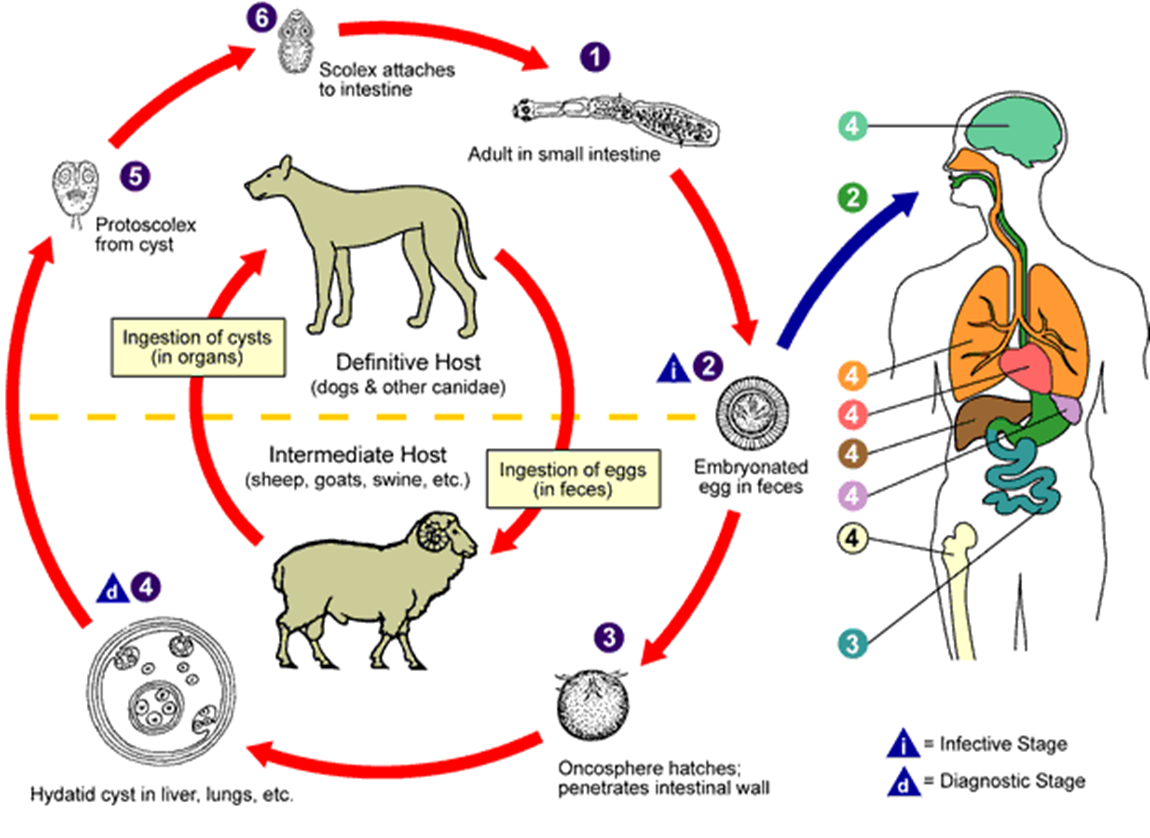 Echinococcus
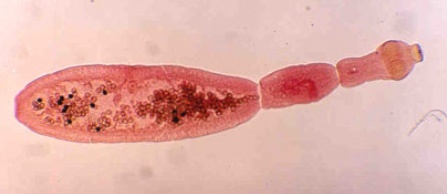 E. Granulosus scolex
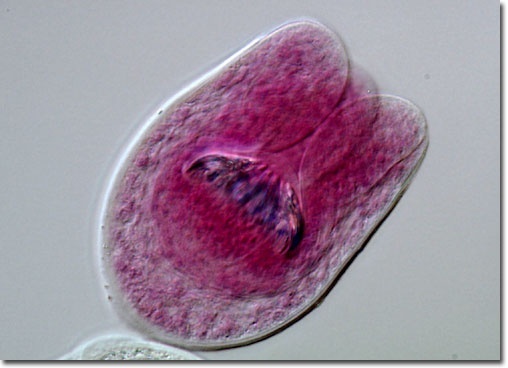 Echinococcus